Chapter 1  Physics and Measurement
LECTURE OUTLINE
1.1 Standards of Length, Mass, and Time
1.3 Density and Atomic Mass
1.4 Dimensional Analysis
1.5 Conversion of Units
2
1.1 Standards of Length, Mass, and Time
In mechanics, there are three basic quantities: length, mass, and time
All other quantities in mechanics can be expressed in terms of these three.
In1960, an international committee established a set of standards for the fundamental quantities of science. It is called the SI (Système International)
In the SI: 
Units of length: meter (m)
Units of mass  : kilogram (Kg)
Units of time   : second (s)
3
In many situations, you may have to derive or check a specific equation. A useful and powerful procedure called dimensional analysis can be used to assist in the derivation or to check your final expression.
As a simple method: 
          Left Hand Side must = Right Hand Side
Some Prefixes for Powers Used with “Metric” (SI and cgs) Units
1.3 Density and Atomic Mass
The density of a substance is deﬁned as its mass per unit volume:                ρ = m/V
Different substances have different densities mainly because of differences in their atomic masses and atomic arrangements. 
The numbers of protons and neutrons in the nucleus of an atom of an element are related to the atomic mass of the element, which is deﬁned as the mass of a single atom of the element measured in atomic mass units (u) where: 
1 u = 1.660 538 7 × 10 -27 kg.
6
1.4 Dimensional Analysis
Dimension: it denotes the physical nature of a quantity
Example: distance: could be in meters, yards, or micrometers. But over all it is: a length.
 In 1960, an international committee agreed on a standard system of units for the fundamental quantities of science, called SI  (Système International). Its units of length (meter), mass (kilogram) and time are the meter (second):(mks units).
Symbols we are going to use are:
dimension of length: [L]
dimension of mass: [M]
dimension of time: [T]
8
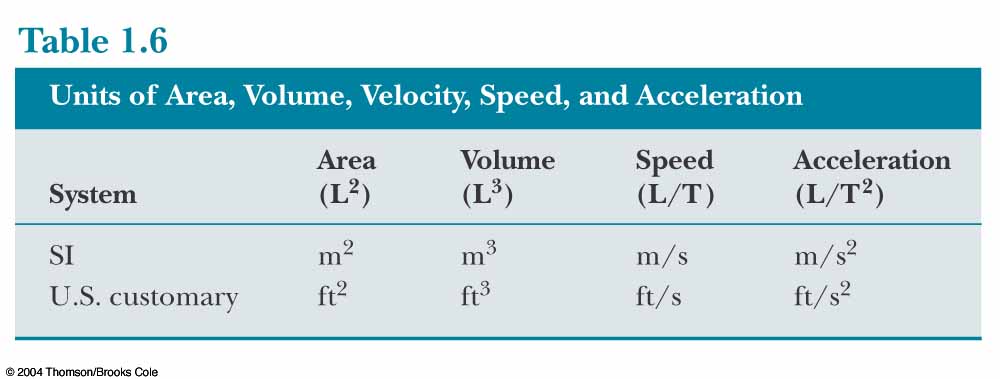 1.4 Dimensional Analysis
11
Example 1.3: Suppose we are told that the acceleration a of a particle moving with uniform speed v in a circle of radius r is proportional to some power of r, say rn, and some power of v, say vm. Determine the values of n and m and write the simplest form of an equation for the acceleration.
Solution: Let us take a to be: 
a = k rn vm 
where k is a dimensionless constant of proportionality. Knowing the dimensions of a, r, and v, we see that the dimensional equation must be:
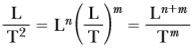 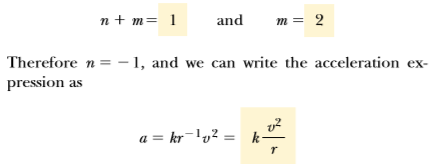 PROBLEMS (H.W)
13
PROBLEMS
14
1.5 Conversion of Units
Other Unit System
U.S. customary system: foot, slug, second
Cgs system: cm, gram, second
We will use SI units in this course, but it is useful to know conversions between systems.
1 mile = 1609 m = 1.609 km        1 ft = 0.3048 m = 30.48 cm
1 m = 39.37 in. = 3.281 ft            1 in. = 0.0254 m = 2.54 cm
1 lb = 0.465 kg	1 oz = 28.35 g	 1 slug = 14.59 kg
1 day = 24 hours = 24 * 60 minutes = 24 * 60 * 60 seconds 

More can be found in Appendices A & D in your textbook.
15
PROBLEMS
Section 1.5 Conversion of Units
21. A rectangular building lot is 100 ft by 150 ft. Determine the area of this lot in m2.
……………………………………………………………25. A solid piece of lead has a mass of 23.94 g and a volume of 2.10 cm3. From these data, calculate the density of lead in SI units (kg/m3).
……………………………………………………………31. One gallon of paint (volume=3.78 ×10-3 m3) covers an area of 25.0 m2. What is the thickness of the paint on the wall?
16